COLLOQUE DE MEDECINE LEGALE
VENDREDI 1ER JUILLET 2022
« LA RESPONSABILITE PROFESSIONNELLE DES EHPAD »
Philippe CHOULET – Basile PERRON 
Avocats Associés
L’émotion a été suscitée par :• la contestation sociale, en 2018, par le mouvement des « gilets jaunes », stigmatisant les faibles rémunérations des personnels des EHPAD et plus particulièrement des aides-soignants ;• la crise sanitaire de la COVID-19, en 2020, ayant entraîné des adaptations exceptionnelles des modalités de fonctionnement des EHPAD  ( plan bleu avec d’importantes restrictions d’aller ou de venir, avec même l’impossibilité de voir le visage d’un résident décédé… ) ; • la parution du livre-enquête sur les établissements d’hébergement pour personnes dépendantes d’ORPEA, en 2022, intitulé « Les fossoyeurs ».
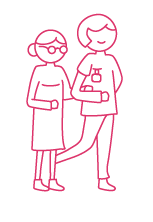 Quelques chiffres de l’Académie de Médecine ( rapport de  2022 ) :
• 9 français/10 plébiscitent le maintien à domicile le plus longtemps possible ;

•  environ 600.000 résidents dont 5 % de moins de 70 ans ; âge moyen d’entrée à 85 ans et 10 mois ;

•  durée du séjour : 2 ans et 7 mois, en diminution puisque, auparavant, durée de 4 ans ½ ;

•  830.000 équivalents temps plein travaillent auprès des personnes âgées en situation de dépendance en 2019. Mais les arrêts de travail et l’absentéisme sont très au-dessus des moyennes nationales.

•  Salaires bas ; absence de plan de carrière ; troubles musculo-squelettiques et détresse psychique des personnels.

•  Si la bienfaisance est désirée, elle n’est pas possible dans de nombreux cas : « qualité empêchée ».
les dernières évolutions sont les suivantes :
• plus âgée, physiquement et psychologiquement vulnérables : déclin fonctionnel + manque d’autonomie décisionnel ;

• 7,9 pathologies en moyenne et au moins 1 pathologie aigue : polymédication ;

• de nombreux matériels spécifiques : télésurveillance ; matelas anti-escarres, sol antichute ;

• la continuité et la sécurité des soins sont remises en cause : la présence d’une infirmière de nuit est difficile à organiser : surveillance des perfusions ; contrôle des constantes ; traitements antidouleurs ; hospitalisation ou retour d’hospitalisation ;

• 30 % des décès des plus de 75 ans se déroulent en EHPAD.
Le régime juridique de la responsabilité des EHPADs
• Loi du 2 Janvier 2002 rénovant rénovant l’action sociale et instaurant l’obligation du « contrat de séjour ».

• Article 434-3 du Code pénal : « Le fait, pour quiconque ayant connaissance de privations, de mauvais traitements ou d'agressions ou atteintes sexuelles infligés à un mineur ou à une personne qui n'est pas en mesure de se protéger en raison de son âge, d'une maladie, d'une infirmité, d'une déficience physique ou psychique ou d'un état de grossesse, de ne pas en informer les autorités judiciaires ou administratives ou de continuer à ne pas informer ces autorités tant que ces infractions n'ont pas cessé est puni de trois ans d'emprisonnement et de 45 000 euros d'amende. »

• Article 226-14 du Code pénal : « Le signalement aux autorités compétentes effectué dans les conditions prévues au présent article ne peut engager la responsabilité civile, pénale ou disciplinaire de son auteur, sauf s'il est établi qu'il n'a pas agi de bonne foi. »
Sinistralités des EHPAD en 2019  - Merci à l’assureur
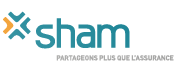 Sinistralités des EHPAD en 2019  - Merci à l’assureur
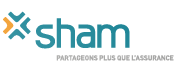 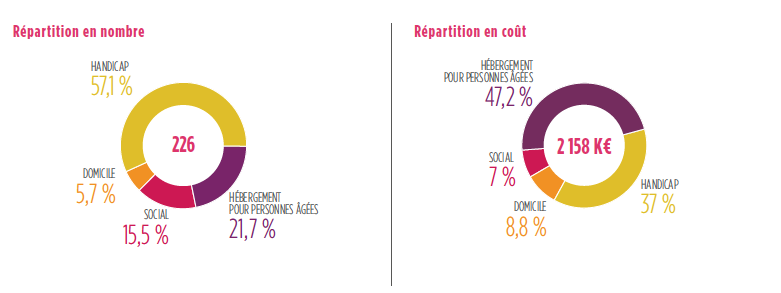 En synthèse,
• instauration d’une obligation de signalement : lorsque des faits de maltraitance surviennent en institution, la Direction de l’établissement a l’obligation d’avertir immédiatement le Préfet ( pour les EHPAD ) ; d’en informer l’ARS ( circulaire du 23 Juillet 2012 ) et de saisir le Procureur de la République pour les cas les plus graves.

Il s’agit ici des dispositions de l’article 434-3 du Code Pénal, le législateur obligeant le professionnel qui a connaissance d’un mauvais traitement à alerter les autorités administratives et judiciaires.


• protection des personnes qui dénoncent des actes de maltraitance, les mettant à l’abri des conséquences professionnelles et pénales : irresponsabilité disciplinaire et pénale pour les acteurs de santé et de soins et protection des salariés qui ne peuvent pas être licenciés ou faire l’objet d’une mesure discriminatoire pour avoir témoigné de faits de maltraitance ( CASF, article L.313-24 + Jurisprudences, Cour d’Appel de PARIS, Pôle 6, chambre 9, 15 mars 2017, n° 18/07096 ; Cour d’Appel de LYON, chambre sociale, 1er octobre 2014, n° 13/03659 ).
I - QUELS TYPES DE responsabilités AU SEIN DES EHPAD  ?
• En matière civile, comme administrative, la responsabilité personnelle du personnel médical et paramédical salarié est particulièrement difficile à mettre en œuvre, compte tenu de leur immunité professionnelle.

- En matière civile : responsabilité du fait d’autrui ( art. 1242 al. 5 du Code civil )
- En matière administrative : la faute détachable du service;
I - QUELS TYPES DE responsabilités AU SEIN DES EHPAD  ?
• En matière contractuelle, L’EHPAD, en exécution de son « contrat de séjour » est tenu, non pas à une obligation de résultat, mais seulement à une obligation de moyens.
En faisant le parallèle avec les établissements de santé, notamment psychiatriques, l’obligation de moyen sera appréciée, voire renforcée, au regard de l’état de santé du résident.

Condamnation d’un EHPAD pour avoir mal évalué les besoins de surveillance d’un résident, ce qui a rendu possible une fugue mortelle.
En revanche, absence de responsabilité d’un EHPAD après une défenestration volontaire, les tendances suicidaires du résident n’avaient pas été portées à la connaissance du personnel salarié.
I - QUELS TYPES DE responsabilités AU SEIN DES EHPAD  ?
• En matière pénale, le Législateur n’a pas prévu d’infractions spécifiques relatives au champ social et médico-social.

Voici quelques infractions spécifiques… issues du Droit commun :

• La mise en danger d’autrui ( C. pén., art. 223-1  )
Infraction dite de prévention pour laquelle la réalisation du dommage n’est pas nécessaire pour qu’elle soit constituée; strictement encadrée.
I - QUELS TYPES DE responsabilités AU SEIN DES EHPAD  ?
• le délaissement ( C. pén., art. 223-3  )
La Cour de cassation exige un acte positif qui doit exprimer « de la part de son auteur la volonté d'abandonner définitivement la victime.
( cf. Cass. crim., 23 févr. 2000, n° 99-82.817 et Cass. crim., 13 nov. 2007, n° 07-83.621, n° 6290 F - P + F et surtout, Cass. crim., 9 oct. 2012, n° 12-80.412, n° 5791 F - P + B, à propos d’un fils qui avait laissé sa mère grabataire pendant plusieurs semaines « macérer dans ses excréments » ; la Cour de cassation estime que les actes de refus de faire appel aux services médico-sociaux « sont impropres à caractériser l'accomplissement d'actes positifs manifestant une volonté d'abandonner définitivement sa mère «  )
I - QUELS TYPES DE responsabilités AU SEIN DES EHPAD  ?
la non-assistance à personne en danger ( C. pén., art. 223-6  )
Un péril imposant une assistance puis une assistance imposée par le péril. Les acteurs de santé doivent avoir conscience du péril imminent et, partant, s’abstenir volontairement d’agir…

• le défaut de signalement ( C. pén., art. 434-1 et 434-3  )
Les personnes astreintes au secret professionnel dans les conditions prévues à l'article 226-13 du code pénal sont toutefois exclues de ces dispositions ( Cass. crim., 27 avr. 2011, n° 10-82.200 )
I - QUELS TYPES DE responsabilités AU SEIN DES EHPAD  ?
L’homicide involontaire ( C. pén., 221-6 alinéa 1er   )
L’article 121-3 du Code pénal, issu de la loi du 10 Juillet 2000, dite loi « Fauchon » : distinction selon que le prévenu est auteur direct ou indirect ( Directeur ) et, dans ce dernier cas, impose la démonstration, à son encontre d’une faute caractérisée et / ou d’une violation manifestement délibérée d’une obligation particulière de prudence ou de sécurité prévue par la loi ou le règlement ;
Exemple d’une faute caractérisée retenue à l’encontre d’un Directeur d’EHPAD : incendie mortel ( cf. Tribunal correctionnel de Bobigny, 21 janv. 2004).
I - QUELS TYPES DE responsabilités AU SEIN DES EHPAD  ?
• À noter que la loi n° 2020-546 du 11 Mai 2020, prorogeant l'état d'urgence sanitaire, ajoute au Code de la santé publique un article L. 3136-2 dont l'objet est d'inciter le juge à prendre en compte le contexte de crise lors de l'engagement de la responsabilité pénale d'un décideur pour une infraction non intentionnelle : « L'article 121-3 du code pénal est applicable en tenant compte des compétences, du pouvoir et des moyens dont disposait l'auteur des faits dans la situation de crise ayant justifié l'état d'urgence sanitaire, ainsi que de la nature de ses missions ou de ses fonctions, notamment en tant qu'autorité locale ou employeur. »
II – LA CRISE SANITAIRE : VERS UN RENFORCEMENT DES DROITS DES PENSIONNAIRES ET, DANS LE même TEMPS, DU RISQUE DE MISEs EN CAUSE DU DIRECTEUR et des professionnels de sante et de soins ?
• Dès le mois de Mars 2020, l’exécutif a mis en œuvre des mesures pour organiser la gestion des EHPAD, sous formes de « protocoles », de « recommandations », de « plan »…
• Il appartenait aux Directrices et Directeurs d’EHPAD de décider des mesures applicables localement, après concertation collégiale avec l'équipe soignante ( en particulier les médecins coordonnateurs ) en fonction de la situation sanitaire de l'établissement. Dès le 8 Avril 2020, le Conseil d’État a rappelé qu’il leur appartenait de concilier « les exigences sanitaires avec les droits des résidents » ( cf. Conseil d'État, 8 avr. 2020, n° 439822 )
II – LA CRISE SANITAIRE : VERS UN RENFORCEMENT DES DROITS DES PENSIONNAIRES ET, DANS LE même TEMPS, DU RISQUE DE MISEs EN CAUSE DU DIRECTEUR et des professionnels de sante et de soins ?
• Interdiction du droit de sortie des résidents lors du 1er confinement, et prorogée par la suite, de façon « disproportionnée » comme a pu le juger le Conseil d’État dans une ordonnance rendue le 3 Mars 2021 ( cf. Conseil d’État, 3 Mars 2021, n°449759 ).
• limitation du libre arbitre du résident ; la direction de l’EHPAD pouvait confiner les résidents dans leur chambre dans l’hypothèse où ils ne souhaitaient pas se confiner volontairement, et si nécessaire, de mettre en œuvre cette mesure de manière contraignante
II – LA CRISE SANITAIRE : VERS UN RENFORCEMENT DES DROITS DES PENSIONNAIRES ET, DANS LE même TEMPS, DU RISQUE DE MISEs EN CAUSE DU DIRECTEUR et des professionnels de sante et de soins ?
• Limitation des cérémonies funéraires, Ces dispositions ont finalement été abrogées le 11 mai 2020 et annulées par le Conseil d’Etat en date du 22 décembre 2020 ( cf. CE, 22 décembre 2020, n°439804 ).
La crise sanitaire qui, pendant un temps, a donné aux Directrices et Directeurs d’EHPAD des prérogatives dérogatoires du droit commun, a permis e pointer du doigt les « lacunes », mais surtout les évolutions nécessaires de la Loi du 2 Janvier 2002 pour permettre à nos ainés de « mieux vivre leur 4ème voire 5ème âge », comme en témoigne la feuille de route récemment publiée par le Ministère des Solidarités et de la Santé proposant 15 axes de réflexions, dont les principaux :
Faire évaluer la fonction de médecin coordonnateur ( prescription étendue, évaluation gériatrique, prescrire vaccins et antiviraux pour la grippe ) ;
Reconnaitre la fonction d’infirmier coordonnateur ;
Généraliser les astreintes des infirmières de nuit à l’ensemble des EHPAD ;
II – LA CRISE SANITAIRE : VERS UN RENFORCEMENT DES DROITS DES PENSIONNAIRES ET, DANS LE même TEMPS, DU RISQUE DE MISEs EN CAUSE DU DIRECTEUR et des professionnels de sante et de soins ?
Bien que les affaires judiciaires ayant trait à la fin de vie soient particulièrement médiatisées, les mises en cause sont marginales… Voici, les 5 « notions clés » de la fin de vie : 

1- La personne de confiance : désignée par le résident, elle rend compte de la volonté de celui-ci et son témoignage prévaut sur tout autre.

2 - Les directives anticipées : les directives anticipées ne sont plus limitées dans le temps​ et elles s’imposent au corps médical sauf :
En cas d'urgence vitale pendant le temps nécessaire à une évaluation complète de la situation ​;
Lorsque les directives anticipées apparaissent manifestement inappropriées ou non conformes à la situation médicale. Dans ce cas précis, la décision médicale est prise après la mise en œuvre de la procédure collégiale
II – LA CRISE SANITAIRE : VERS UN RENFORCEMENT DES DROITS DES PENSIONNAIRES ET, DANS LE même TEMPS, DU RISQUE DE MISEs EN CAUSE DU DIRECTEUR et des professionnels de sante et de soins ?
3- La procédure collégiale : elle prend la forme d’une « concertation avec les membres présents de l'équipe de soins » ainsi que de l’avis motivé d'au moins un médecin, appelé en qualité de consultant. Si la procédure est collégiale, la décision prise in fine, n’est pas collective mais individuelle et engage la responsabilité du médecin.
4- La lutte contre l’obstination déraisonnable  : définie par 3 critères légaux ( art. L.1110-5-1 du CSP ) 
Soins inutiles ;
Soins disproportionnés ;
Soins qui n’ont d’autre effet que le seul maintien artificiel de la vie
II – LA CRISE SANITAIRE : VERS UN RENFORCEMENT DES DROITS DES PENSIONNAIRES ET, DANS LE même TEMPS, DU RISQUE DE MISEs EN CAUSE DU DIRECTEUR et des professionnels de sante et de soins ?
• Procédure en cas d’arrêt des traitements :
1. Mise en œuvre de la procédure collégiale ;
2. Rechercher la volonté du patient avec par ordre d’importance :
	a) Les directives anticipées ;
	b) La personne de confiance ;
	c) La famille ;
	d) Les proches ;
	Seules les directives anticipées s’imposent au corps médical ; la personne 	de confiance, la famille et les proches sont obligatoirement consultés 	mais ne disposent en aucun cas d’un droit de veto ! 
	Le corps médical doit « s’efforcer de dégager une position consensuelle » 	( art. 37-4 du Code de déontologie )
II – LA CRISE SANITAIRE : VERS UN RENFORCEMENT DES DROITS DES PENSIONNAIRES ET, DANS LE même TEMPS, DU RISQUE DE MISEs EN CAUSE DU DIRECTEUR et des professionnels de sante et de soins ?
3. Après avoir recueilli tous les avis qui lui sont utiles et indispensables, le médecin prend seul la décision et comme toute décision médicale, elle engage sa responsabilité. Elle doit être formalisée par écrit dans le dossier du patient ( obligation légale ).

4. Une fois sa décision prise, le médecin doit la notifier à l’ensemble des personnes auprès desquelles il s’est enquis de la volonté du patient. Il doit le faire dans des conditions permettant à celles-ci d’exercer un droit au recours ( décision n°2017-632 QPC du Conseil constitutionnel du 2 juin 2017 à propos du contrôle de constitutionnalité de la loi Clays - Leonetti  )
II – LA CRISE SANITAIRE : VERS UN RENFORCEMENT DES DROITS DES PENSIONNAIRES ET, DANS LE même TEMPS, DU RISQUE DE MISEs EN CAUSE DU DIRECTEUR et des professionnels de sante et de soins ?
5- la sédation profonde : 

1. Lorsque le patient atteint d'une affection grave et incurable et dont le pronostic vital est engagé à court terme présente une souffrance réfractaire aux traitements ;
 
2. Lorsque la décision du patient atteint d'une affection grave et incurable d'arrêter un traitement engage son pronostic vital à court terme et est susceptible d'entraîner une souffrance insupportable ;
 
3. Lorsque le patient ne peut pas exprimer sa volonté et, au titre du refus de l'obstination déraisonnable dans le cas où le médecin arrête un traitement de maintien en vie ;

La procédure collégiale est obligatoire, que le patient soit ou non en état de manifester sa volonté…